МКДОУ №19  п.Першино
Проект мероприятия экологической направленности в режиме дня детей группы старшего возраста
Что  мы знаем о луке
Воспитатель:
Алимова Елена Юрьевна
2013-2014 учебный год
Цель проекта: 

вызвать у детей познавательный интерес к выращиванию репчатого лука на перо в комнатных условиях,
 узнать о его пользе
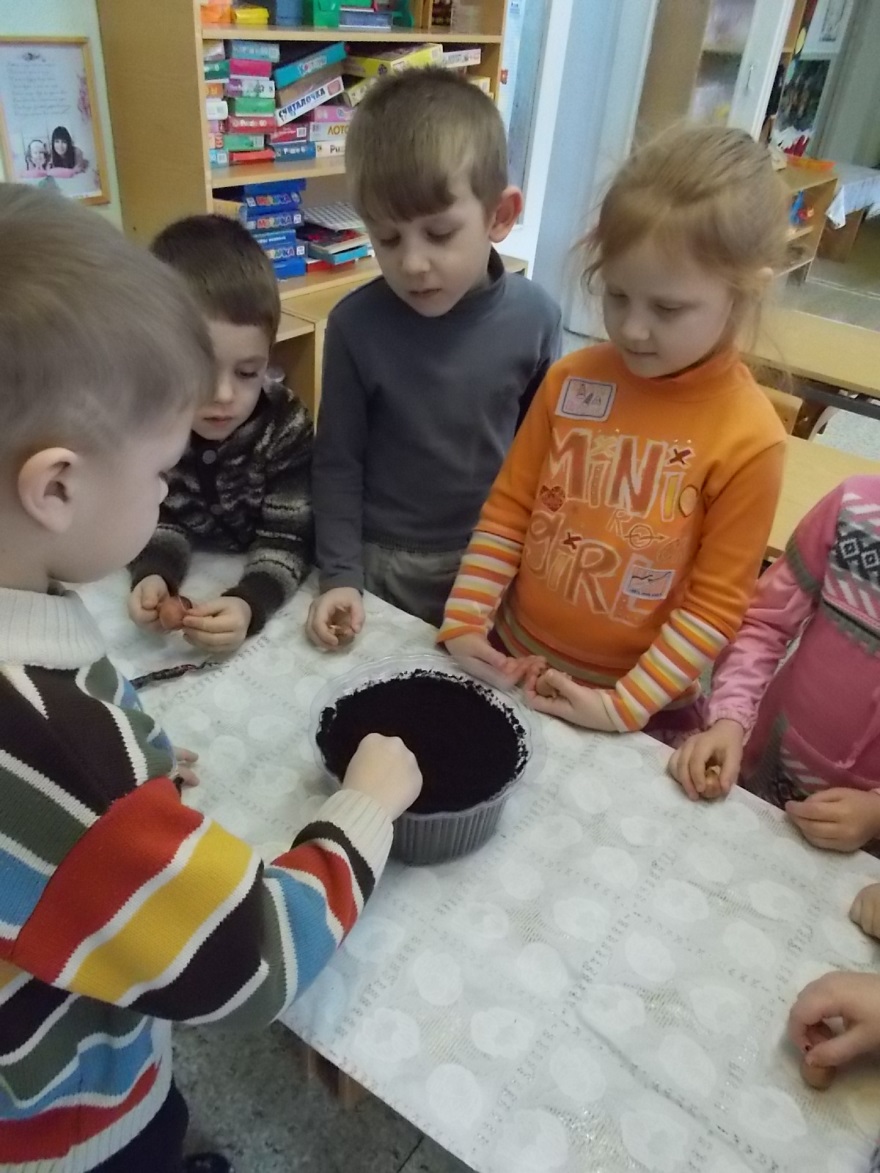 Участники проекта: 
дети, воспитатель группы и родители.
Вид проекта: 
познавательно – экологический.
Продолжительность: 
3 месяца – январь-март.
Место проведения: 
группа детского сада
Задачи проекта:
воспитание бережного отношения к растениям как к живым существам, сопереживания им;
закрепление представления о луке;
формирование представления об основных потребностях лука, условиях, которые необходимы для его роста (вода, земля, свет, тепло).
выработка навыков посадки лука на землю и в стакан с водой;
выявление, сравнение изменений и различий, которые произошли с луковицами во время его роста;
способствование возникновению интереса к процессу роста и пользе лука.
Как можно вырастить зелёный лук на подоконнике?
Чем может быть полезен лук?
Проблема проекта
Исследование полезных   свойств лука
Что можно делать с луком?
Этапы  проекта
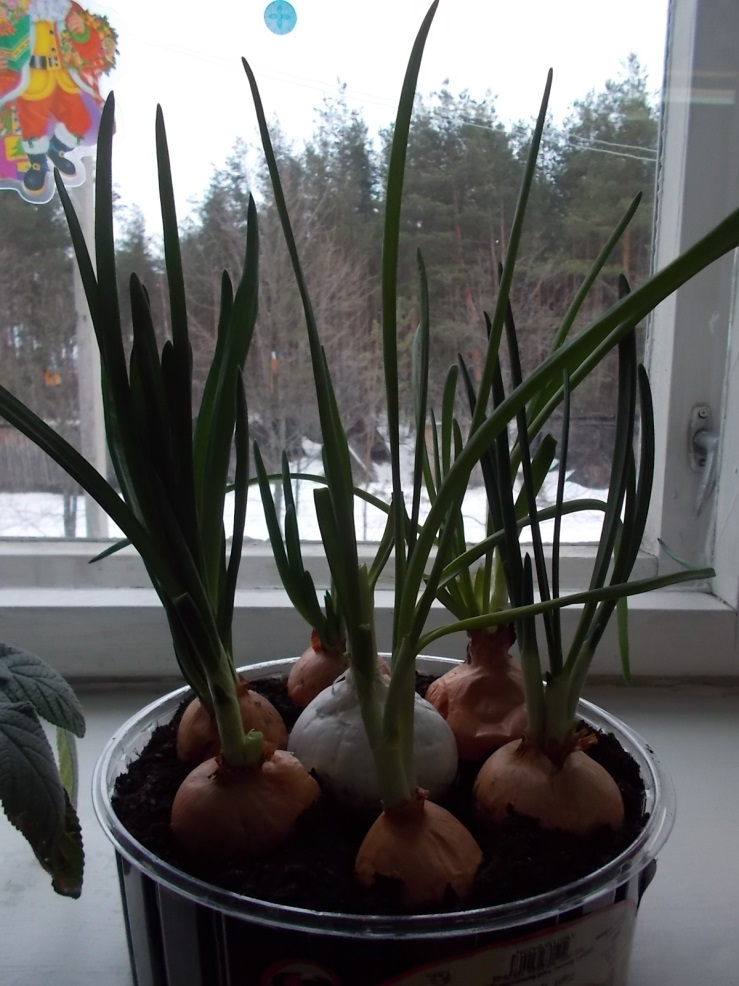 Что за зелень у окна.Ведь за окном у нас зима. Поговаривают что лук,Полезен от семи недуг. Малыши лучок сажали.Урожаем угощали,Витаминов целый кладПриходите все к нам в сад."
1 этап –подготовительный

Подбор художественной литературы
Знакомство со стихами, пословицами и загадками о луке
Чтение художественного произведения Дж.Родари
«Чиполино»
Беседа «Как выращивают овощи на огороде и дома»
Дидактические игры
Беседа «Лук –от семи недуг»
Рассматривание иллюстраций на овощную тематику
2 этап – исследовательский
В начале января мы принесли лук , и обрезали им верхушки . Лук выращивали в контейнере.
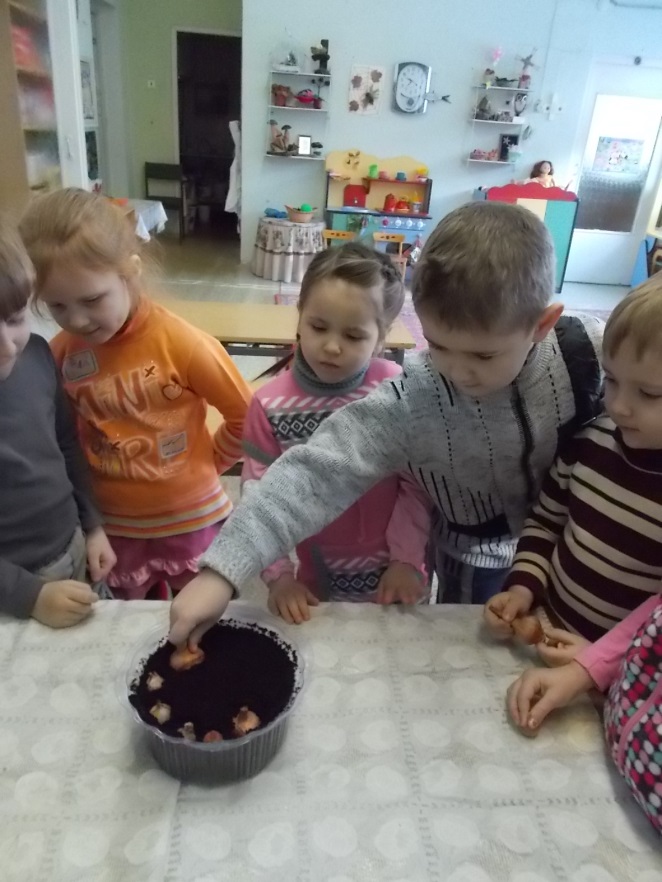 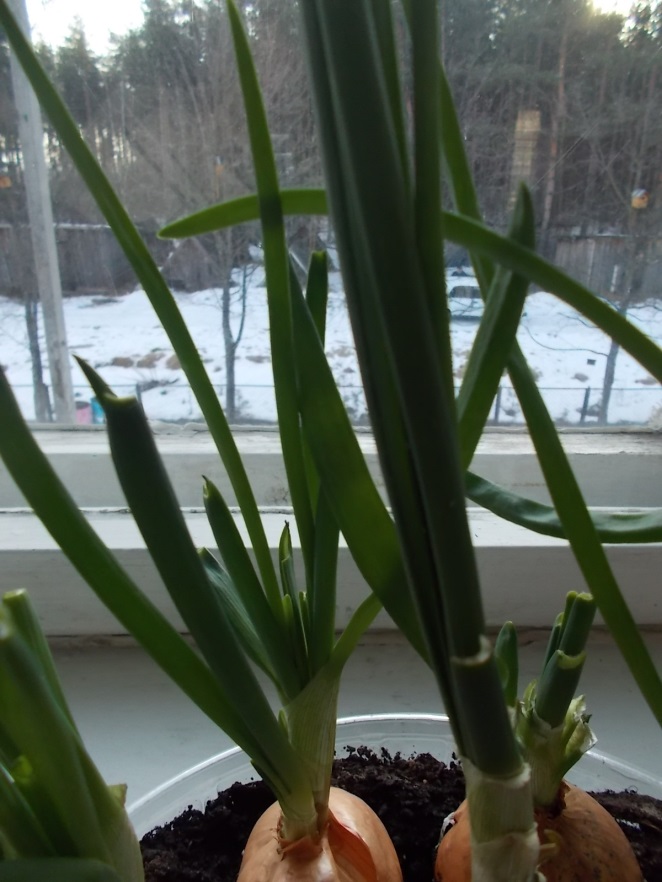 Устанавливали связи: 
растения - земля
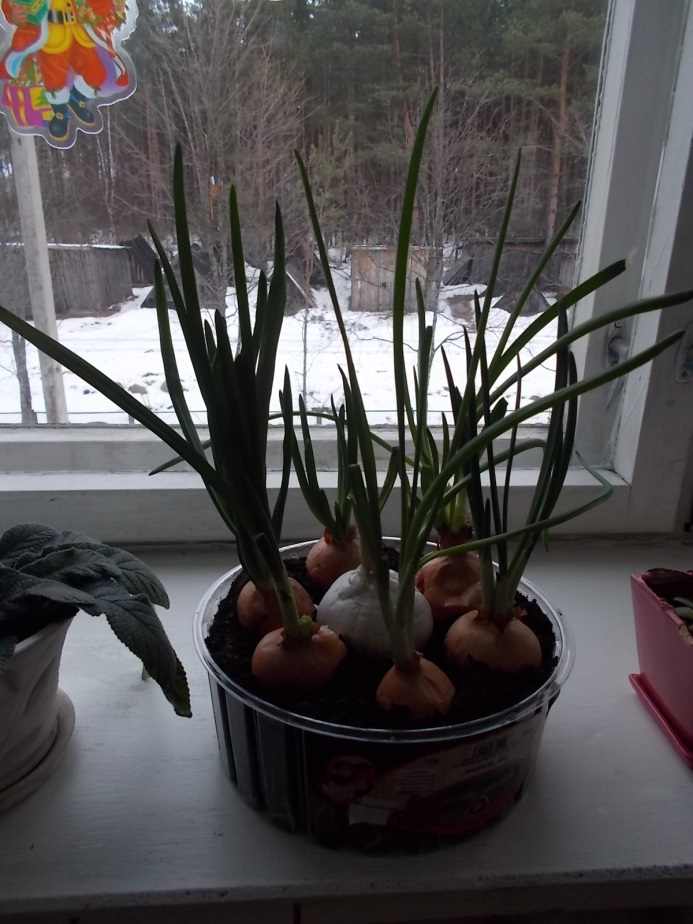 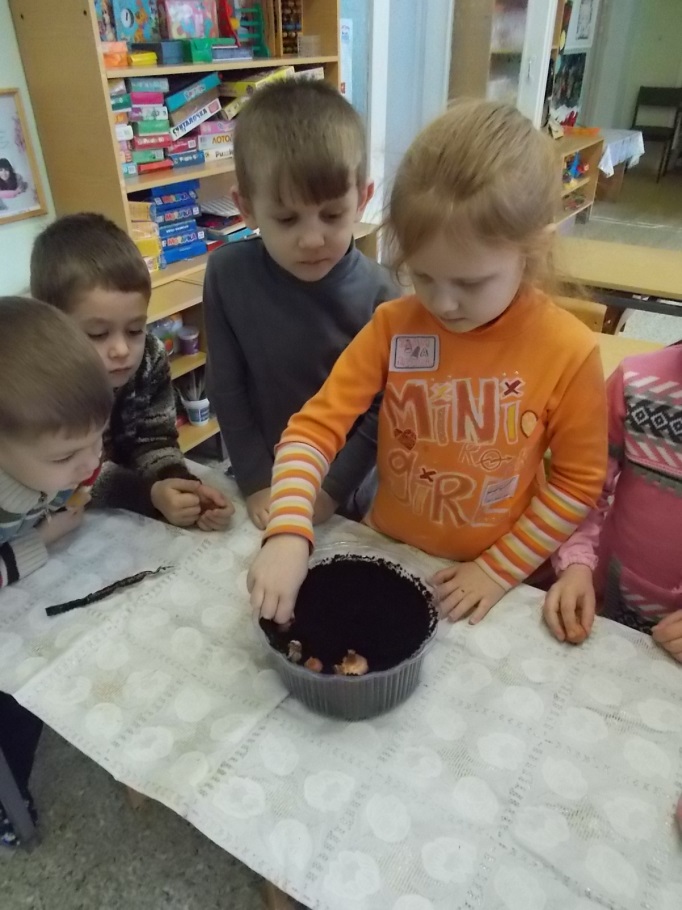 Устанавливали связи:  
растения - свет
Определение факторов внешней среды, необходимых для роста и развития растений; установление как растение ищет свет.
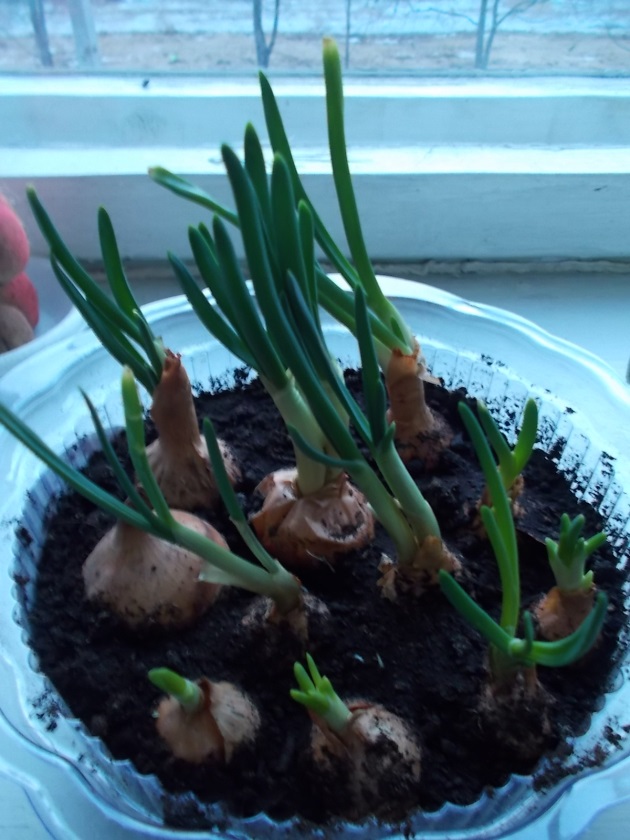 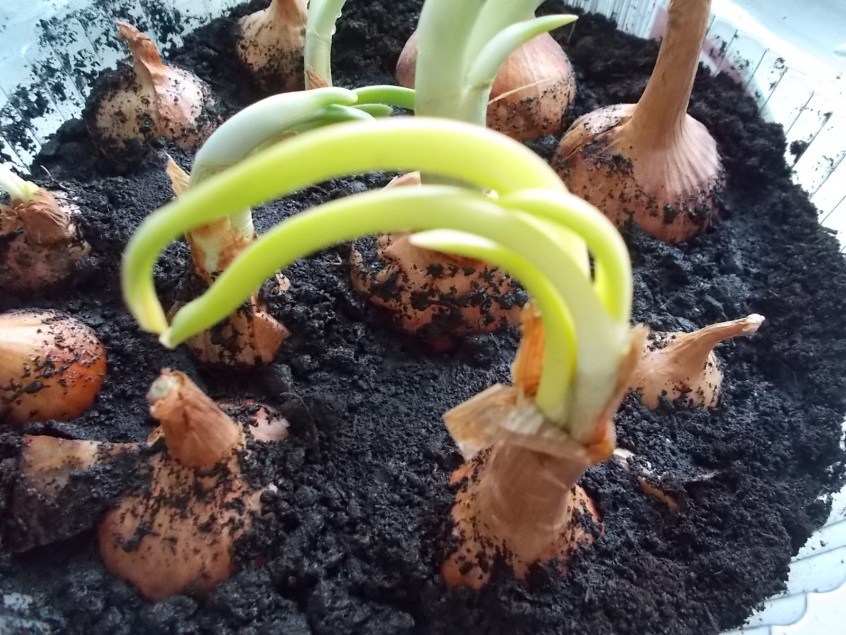 Устанавливали связи: 
 растения - вода
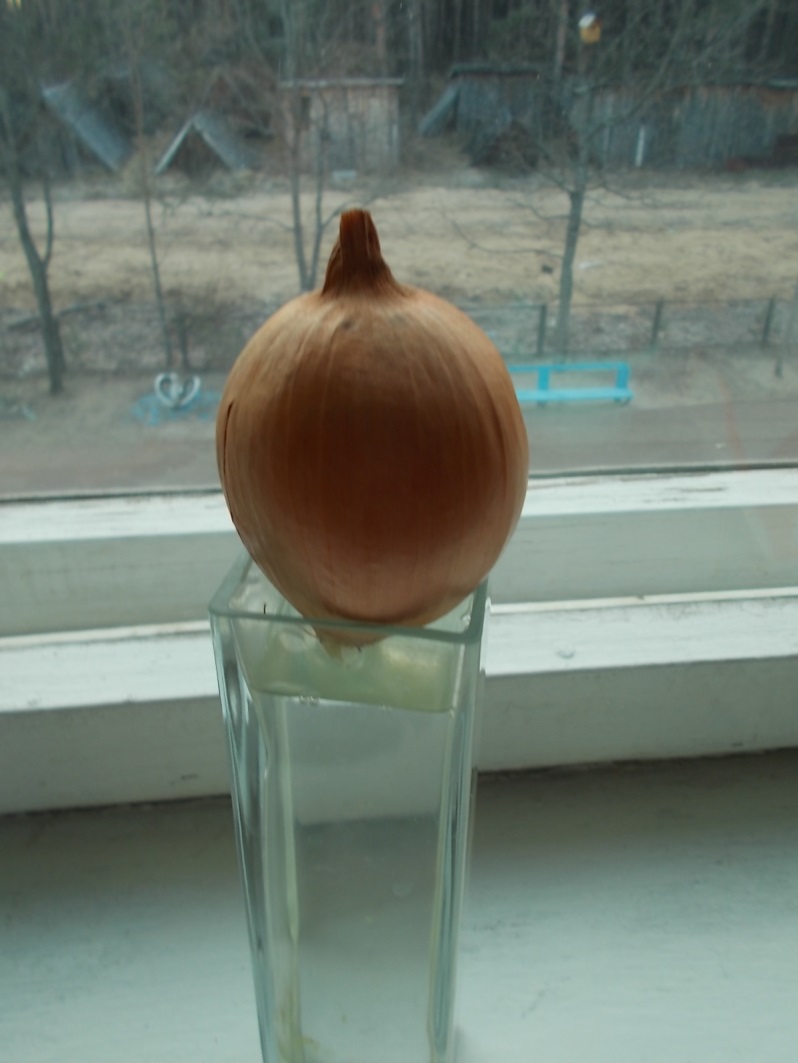 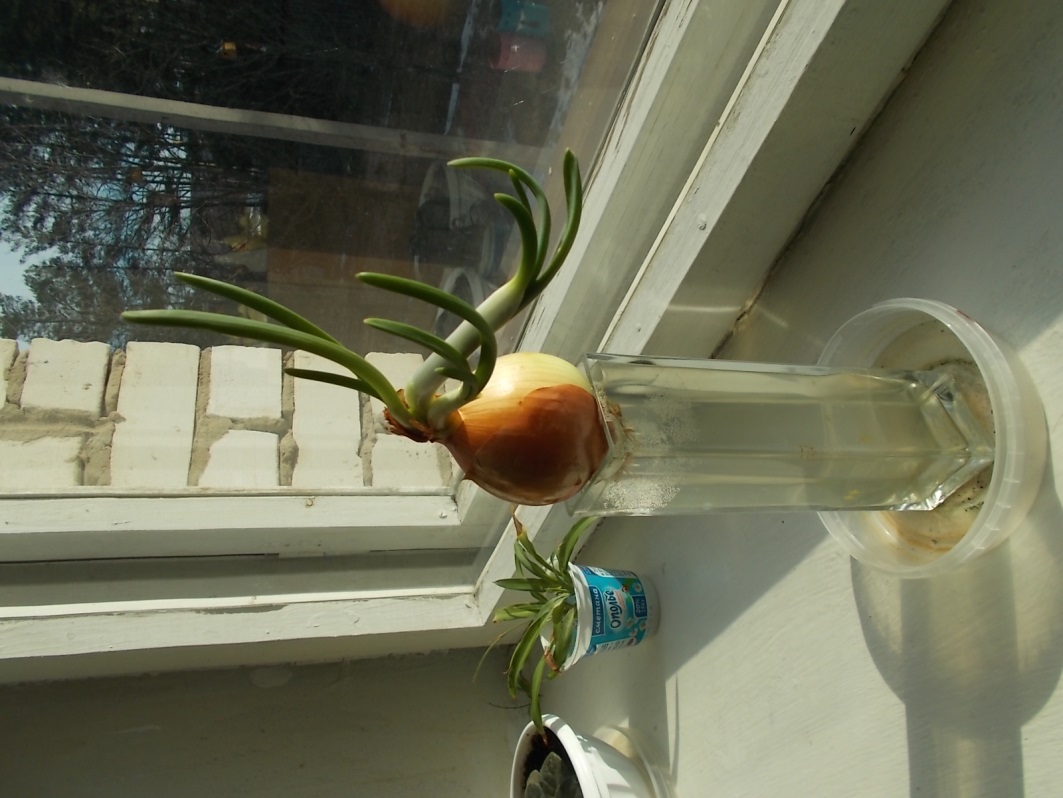 Результаты экспериментов фиксировали в  дневнике наблюдений.
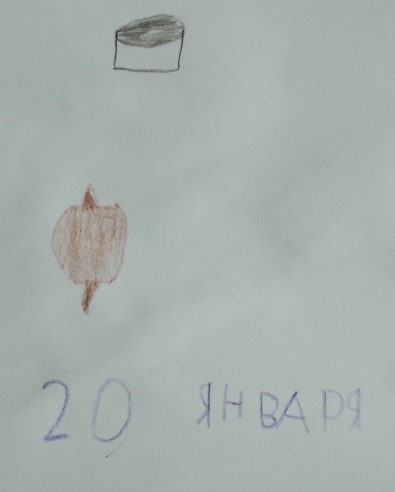 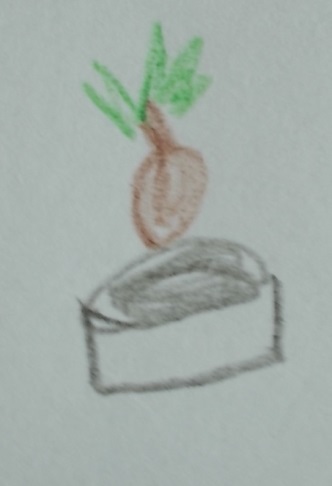 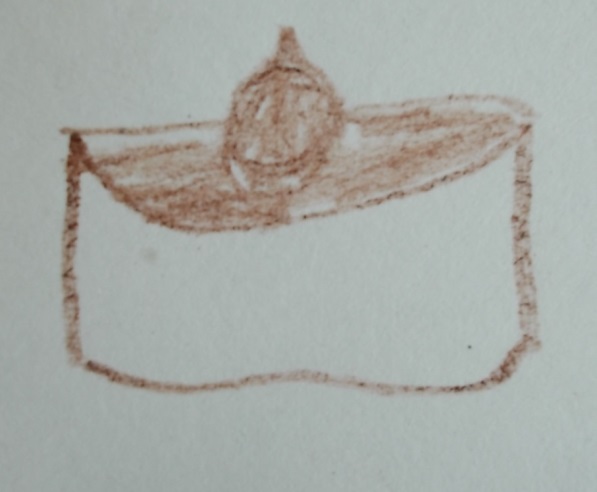 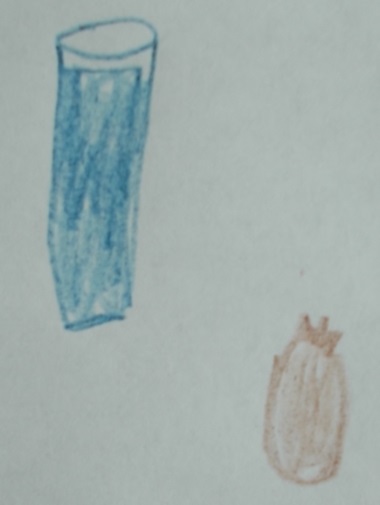 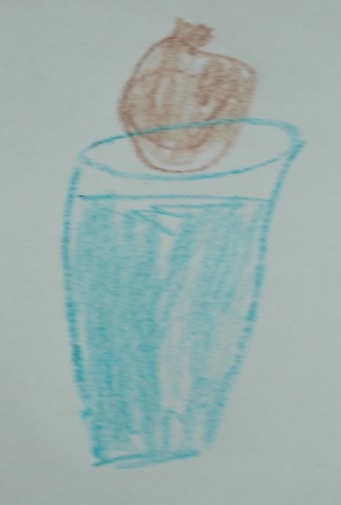 3 этап - заключительный
В конце нашего эксперимента вместе с детьми выявили условия для роста лука
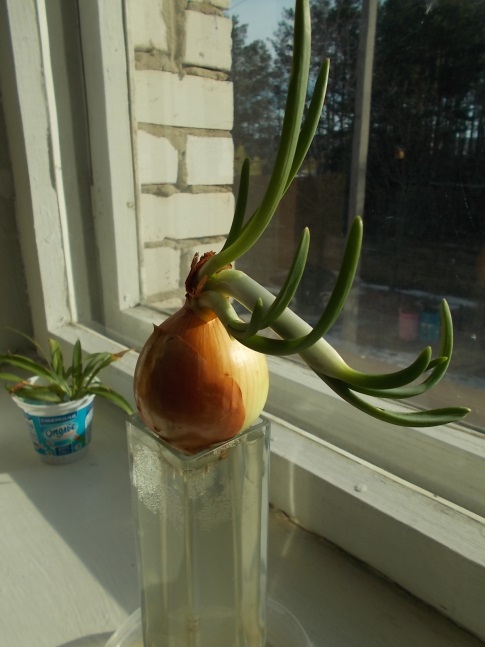 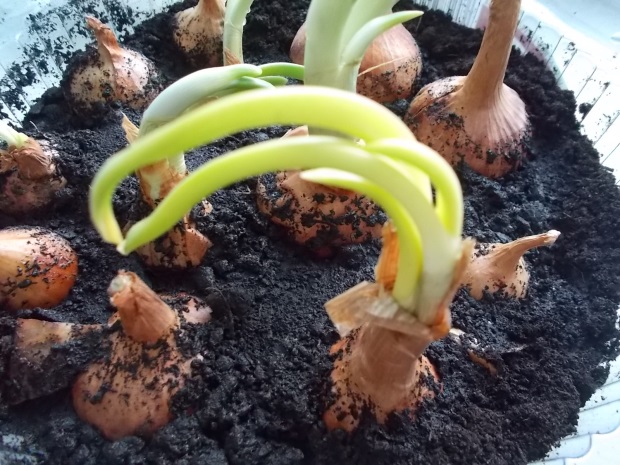 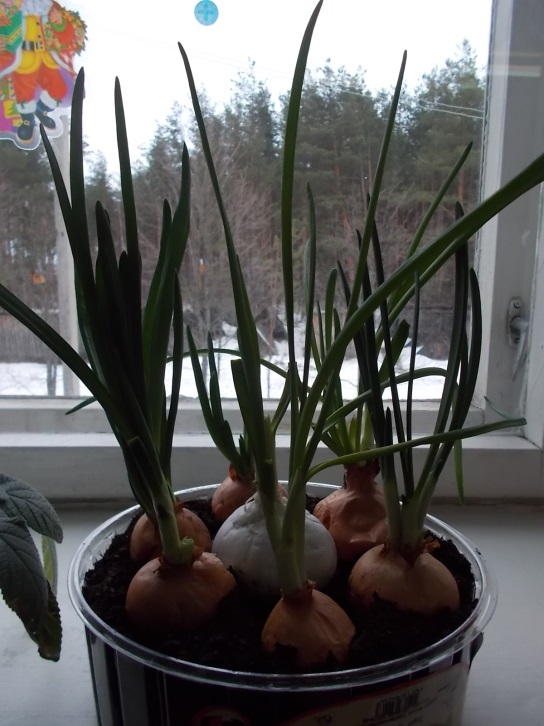 свет
вода
почва
Лук был подан к обеду
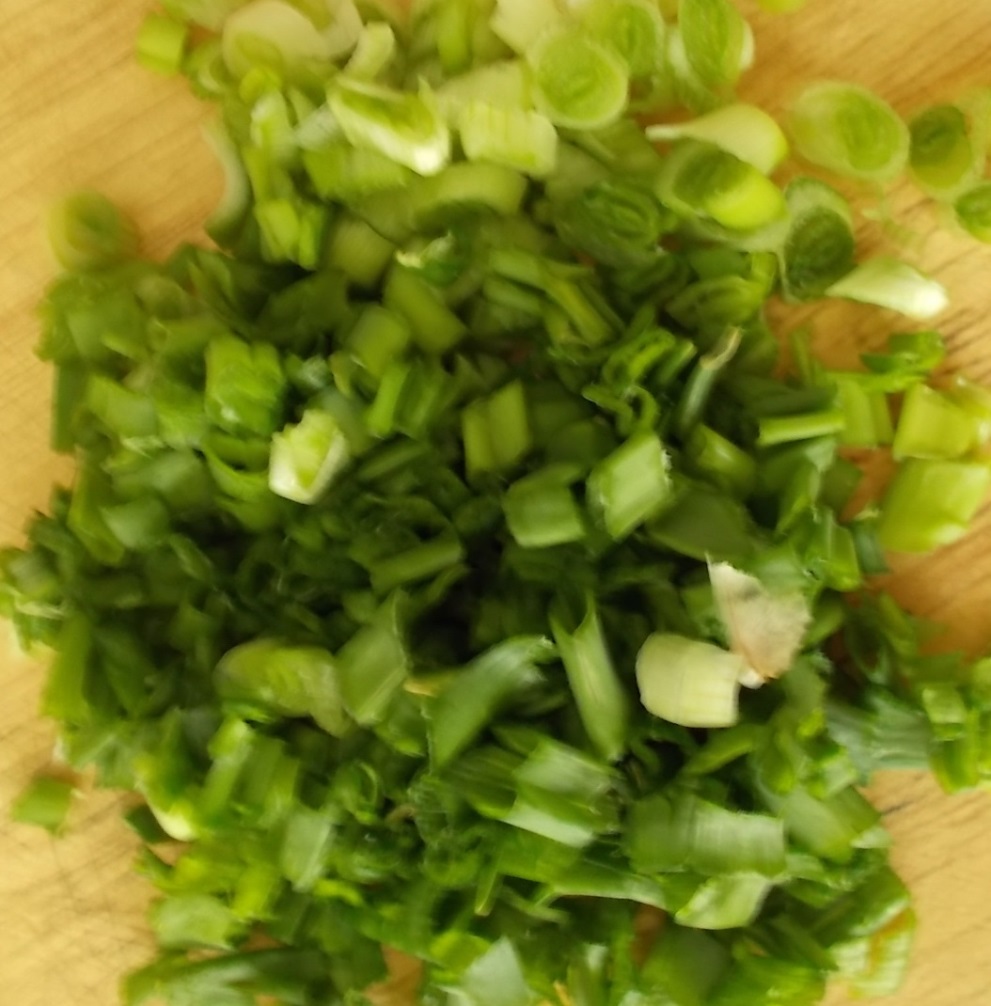 Организовали выставку рисунков
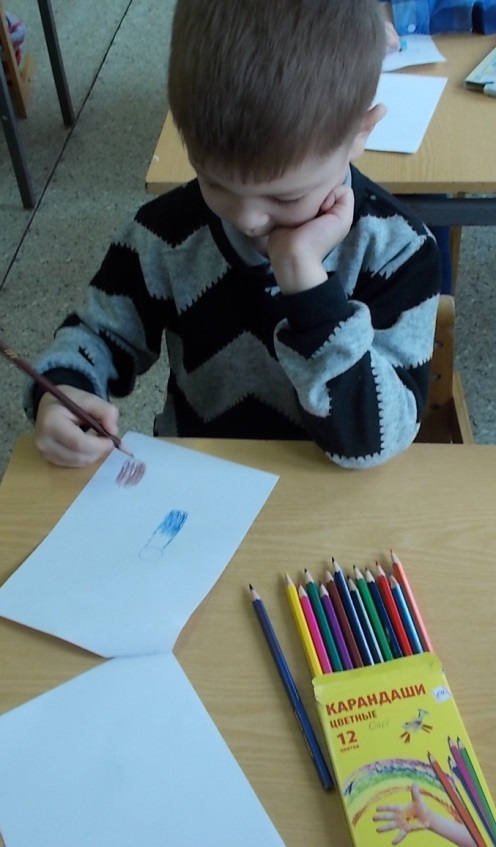 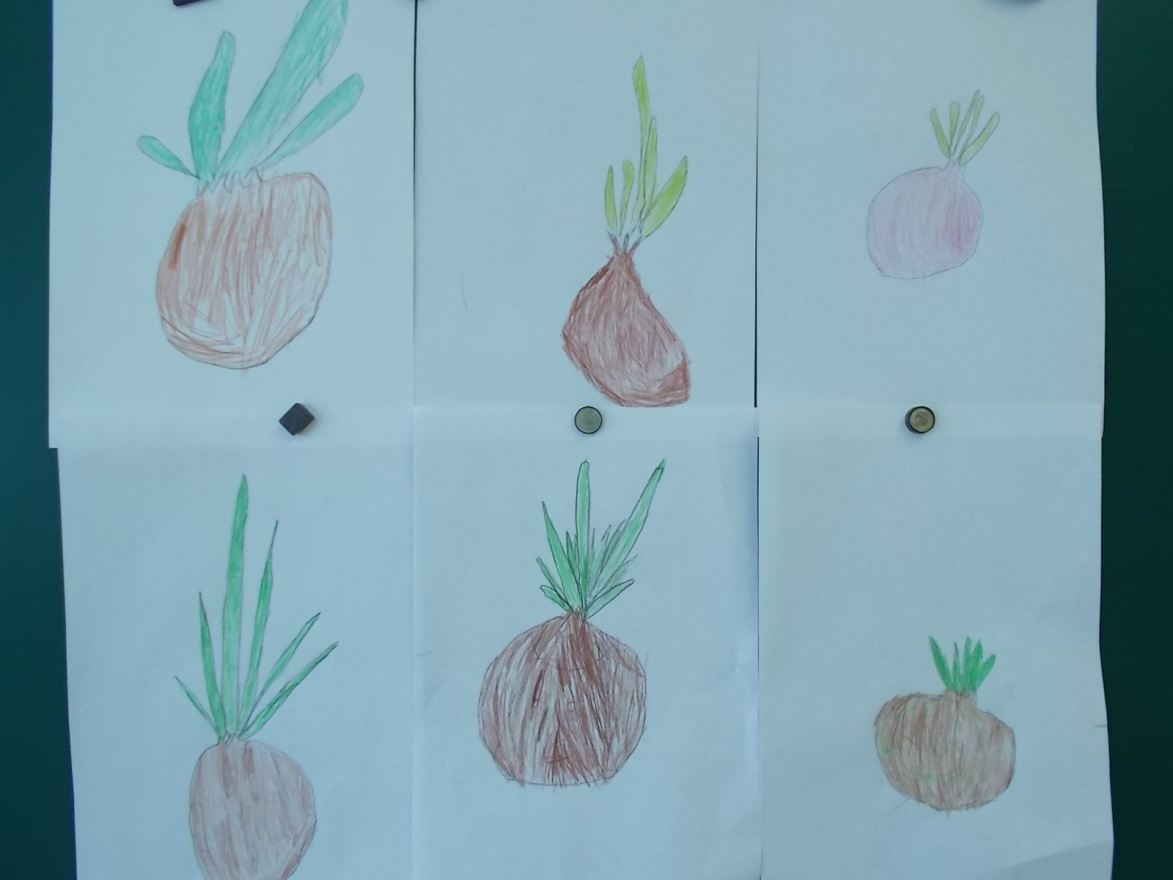 Взаимодействие с  родителями
Привлечение родителей к сбору пословиц, поговорок, загадок и стихов о луке
Привлечение родителей к заготовке земли для посадки лука
Оформление уголка для родителей на тему «Лук от семи недуг»
Заключение: 
Реализация данного проекта научила дошкольников сравнивать, анализировать, делать выводы. Дети приобрели новый опыт поисково – исследовательской деятельности. В процессе работы над проектом дошкольники рассматривали рост лука, отметили его роль как лекарственного сырья; изучали чудодейственное влияние на здоровье человека.
Расширился кругозор и мыслительная деятельность детей. Сам процесс и результат проекта принес детям удовлетворение, радость переживания, осознания собственных умений.
Благодаря проведенной работе, наши дети осознанно могут ответить на вопрос, почему необходим ЛУК.